Stock-take on Country Programme Evaluation Approaches and Methodologies
ECG, Thessaloniki, 25 June 2019
ECG
1
Task Force
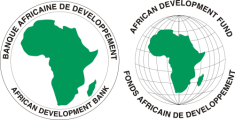 African Development Bank 
European Bank for Reconstruction 
   and Development 
Asian Development Bank 
Inter-American Development Bank 
International Fund for Agriculture and Development (TF lead) 
World Bank
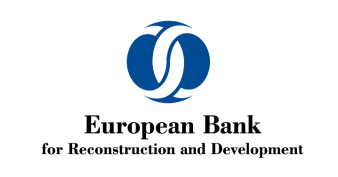 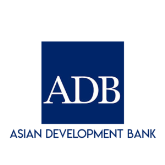 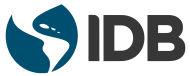 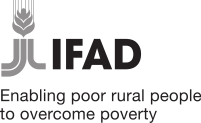 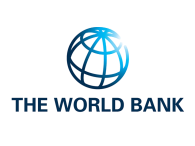 Purpose and scope
Purpose  
To map commonalities (and differences) in the Country Programme Evaluation (CPE) or CPR (Country Programme Review) modalities used by task force members.
Scope
The stocktake will cover:
CPE and CPR activities of the six IFIs
Independent and self-evaluation activities
Relevant guidance on the conduct of CPEs and CPRs
Sample of recent CPEs and CPRs.
Limitations
The stocktake will 
not include any assessment of the CPE and CPR methodologies
be a desk review
not involve primary data collection

Different terminology between agencies and different institutional context

Diversity of country contexts cannot be looked into
Main questions
1.
What is the main purpose for CPE/CPRs in each agency and who are the main audience/s?


What are the main commonalities and differences in scope?


What is the evaluand? What features of a country programme are evaluated? (Strategy, portfolio, budget allocations/expenditure, results)

How is data collected and validated for CPEs/CPRs?
2.
3.
4.
Main questions
What methods (including resources and tools) are used to plan and conduct CPE/CPRs? 

How are country partners involved in the evaluation of CPEs/CPRs and what are the implications of this involvement?

How are the findings, lessons and recommendations generated by CPEs/CPRs presented, disseminated and used?

What are the documented limitations in CPE/CPR examples?
5.
6.
7.
8.
Timeline
Taskforce agrees on scope and questions (April)

Consultant 
Prepares approach paper (May)
Reviews relevant documentation provided by ECG members (June)
Conducts interviews with selected Task Force Members (July)
Drafts light stocktake report (September)

Taskforce presents draft stocktake report at ECG Autumn Meeting (tbc)